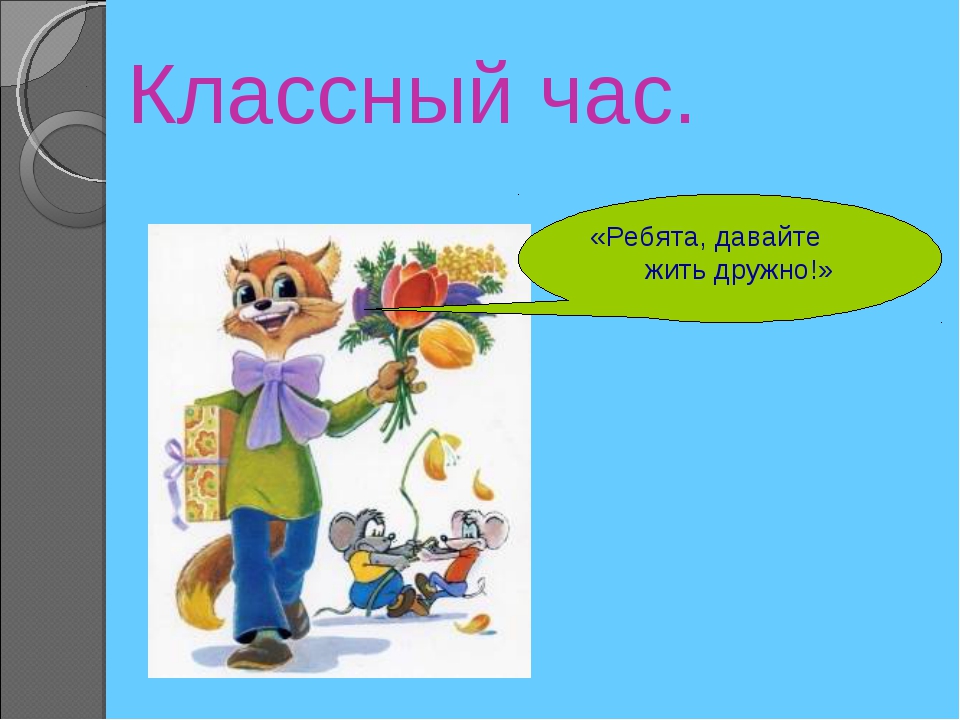 Правила дружбы.